Ontcijferde Feedback
Toetsconferentie SHZG 30 oktober 2018
Door Rashmie Bhagwan en Arean Verbrugge – Stedelijk Gymnasium Nijmegen
Ontcijferde feedback
“Telt dit mee voor de toets?”

					“Krijgen we hier een punt voor?”

“Hoe kan ik mijn punt ophalen?”
Toetsconferentie 30 oktober 2018
Ontcijferde feedback
“Let op, dit is belangrijk voor de toets!”


“Plannen we nog een SO? Anders leren ze niet.”
Toetsconferentie 30 oktober 2018
Ontcijferde feedback
Deze workshop:

Geen cijfers geven, hoe kom je daar nou bij?
	We lichten kort toe hoe we tot de “cijferloze” klas 1B zijn gekomen.
Hoe geven we eigenlijk feedback?
	We bekijken feedback van Rashmie en vragen naar best practices.
Formatief evaluatie?
	Hoe doen we dat eigenlijk? Wat kunnen we leren van elkaar?
Communicatie met ouders en leerlingen.
Toetsconferentie 30 oktober 2018
Cijferloze klas 1B: het voortraject
Toetsconferentie 30 oktober 2018
Feedback geven, hoe doe we dat?
Dit is een oprechte vraag van ons, geen inleiding tot het volgende deel van onze presentatie!
Toetsconferentie 30 oktober 2018
Feedback geven, hoe doe we dat?
Theoretisch kader (bv. Hattie, The power of Feedback)

Feedback, feed up, feed forward

Feedback in relatie tot de leerdoelen

Feedback op vier niveaus (taak, leerproces, zelfsturing, zelf)
Toetsconferentie 30 oktober 2018
Feedback in klas 1, Engels
Voorbeeld 1: Tinus 
[P2] I can clearly see that you understand what we’re doing in class. You made some minor mistakes in the test. I would like you to think about what else you could do in class to improve your English. Is there something you would like to practise? Your writing skills, for example? You could also choose to read a book in class.
[P3] What happened to your handwriting? Sometimes you write words in italics and sometimes it seems somebody else took over your hand. Were you in a hurry? I also notice some sloppy mistakes in your test. Going to is, by the way, not a present continuous tense.
[P4] Thank you for your feedback. It is nice to read that you were nervous when it came to speaking but that you progressed a little. I disagree with that. I don't think you progressed a little, I think you progressed a lot! You spoke more English in class than at the beginning of the year. I also enjoyed viewing your presentation. You did a good job.   
De feedback is vaak gegeven in Engels, vanuit de gedachte dat voertaal = doeltaal. In de feedback zijn opmerkingen terug te herkennen die heel erg gericht zijn op de opdrachten die een leerling moet kunnen doen (bv. regel 1, regel 6). Daarnaast zijn ook opmerkingen over het proces van leren (bv. regel 9) en over de manier waarop een leerling daar zelfsturend in kan worden (bv. regel 2). De feedback is doorgaans positief geformuleerd, ook al is de boodschap soms kritisch (bv regel 5). Daarnaast is de feedback veel gericht op de toekomst (feed forward), zoals te zien is in de opmerkingen van P2 (regel 3).
Toetsconferentie 30 oktober 2018
Formatieve evaluatie: maar hoe?
Weer een oprechte vraag van ons!
Toetsconferentie 30 oktober 2018
Ouders en leerlingen meenemen
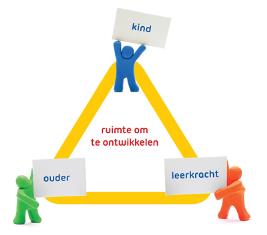 Toetsconferentie 30 oktober 2018
Tot slot
Zinvolle bronnen?
Dylan Wiliam: Cijfers geven werkt niet.
Kneijber, Sluijsmans et.al.: Toetsrevolutie
https://leerling2020.nl/feedbackwijzer/

Andere vragen?

Vragen, tips en suggesties van harte welkom:
r.bhagwan@stedelijkgymnijmegen.nl
a.verbrugge@stedelijkgymnijmegen.nl
Toetsconferentie 30 oktober 2018